Los Periódicos
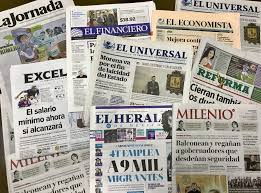 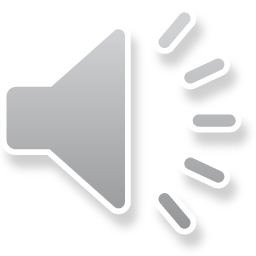 From the next slide onwards, click the sound icon and see if pupils can guess what picture will be revealed when you click the action button.
Go as far as slide 14 in lesson 1, then from slides 15 to 20 in lesson 2.
Un periódico
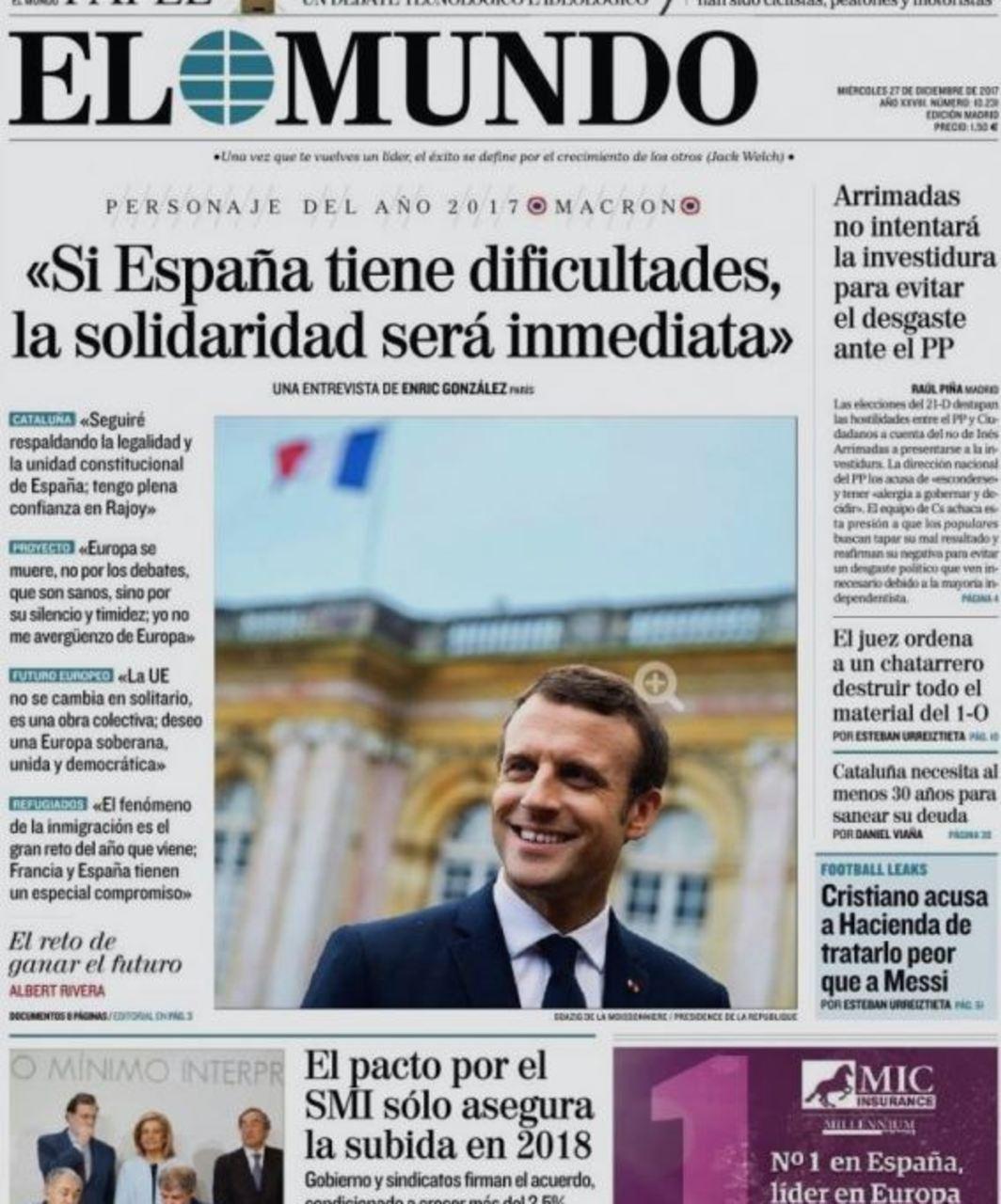 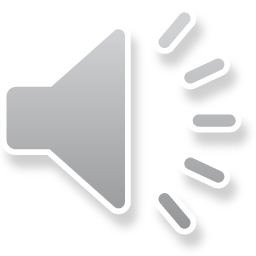 Noticias
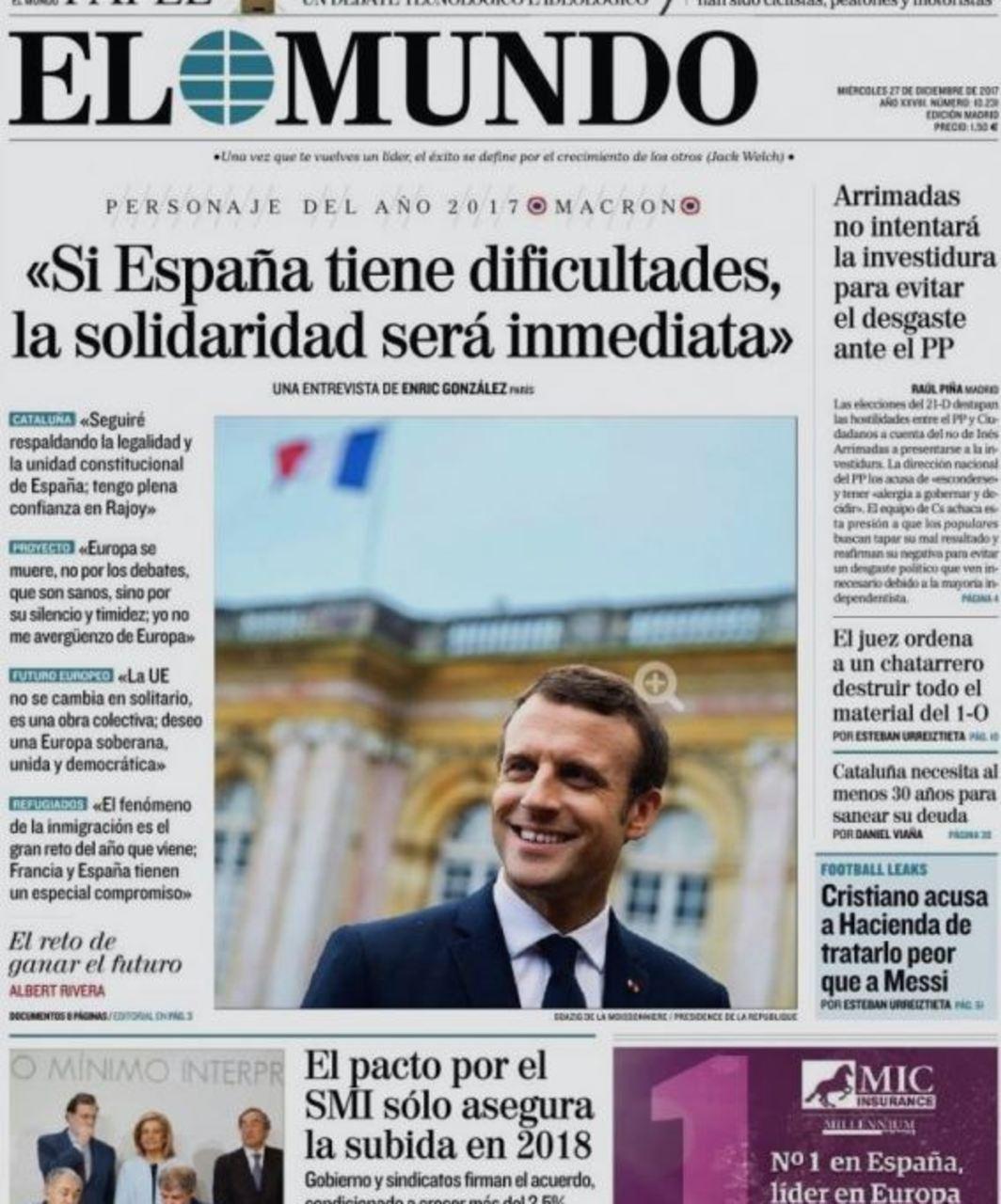 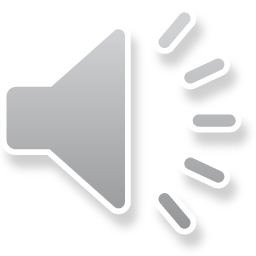 Titulares de noticias
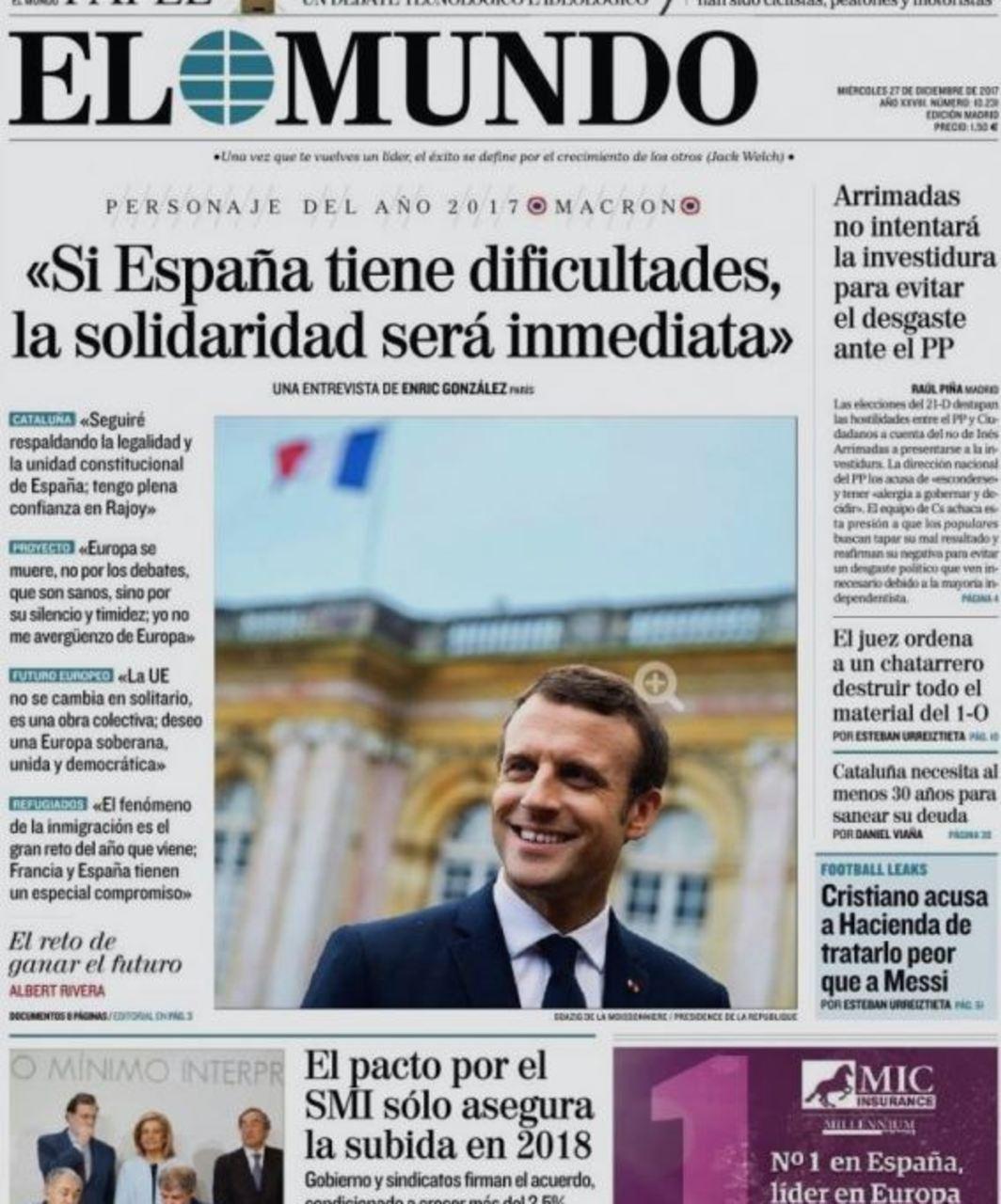 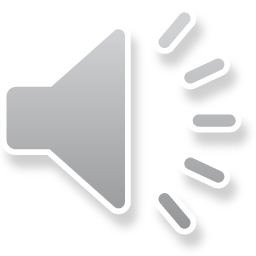 Las secciones
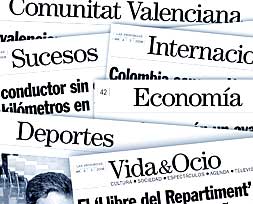 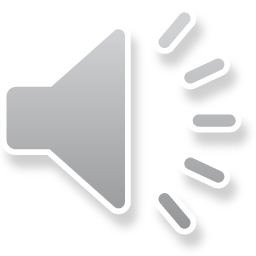 América Latina
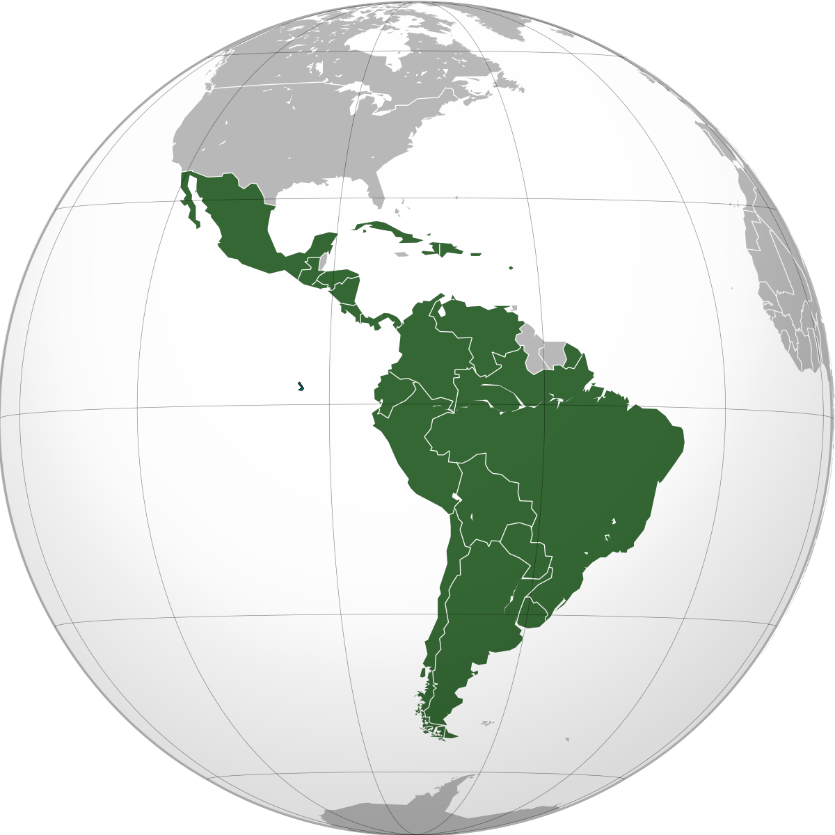 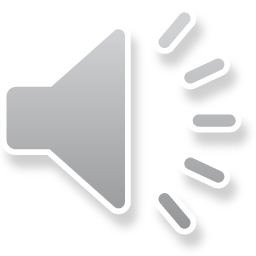 Internacional
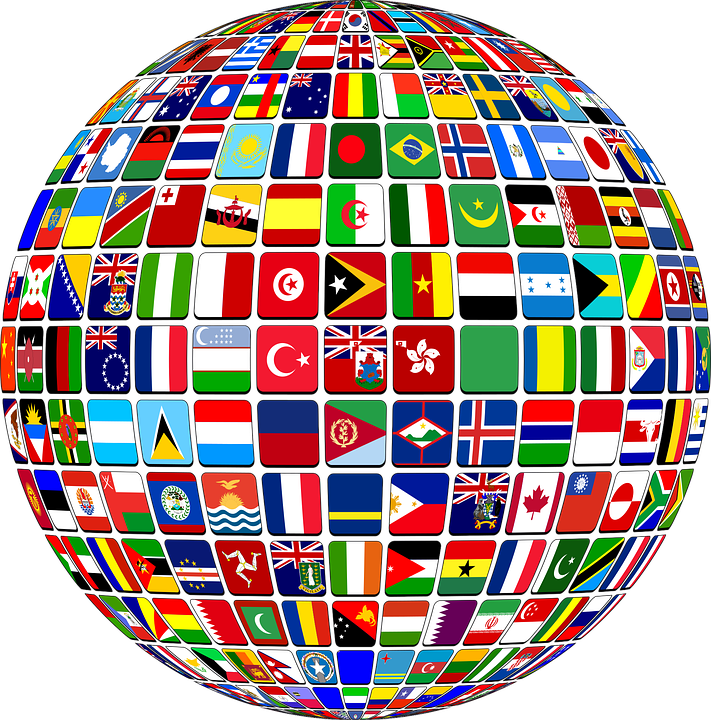 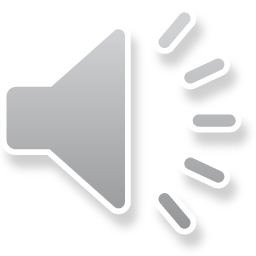 Economía
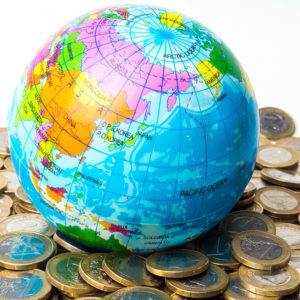 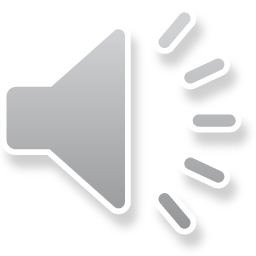 Tecnología
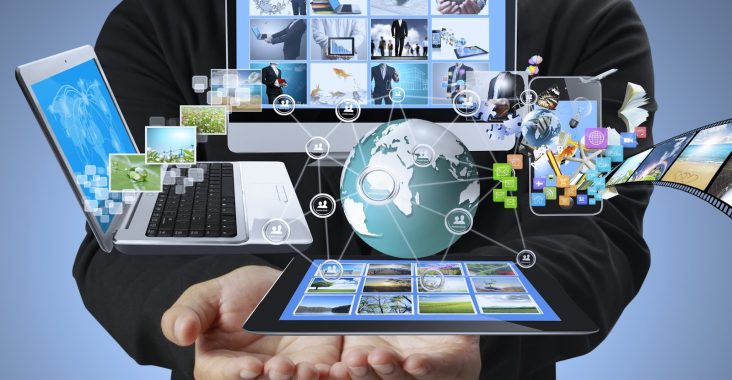 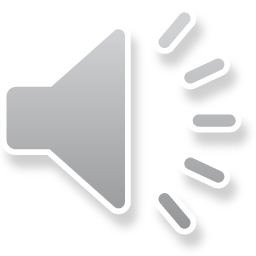 Ciencia
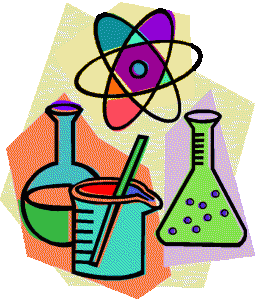 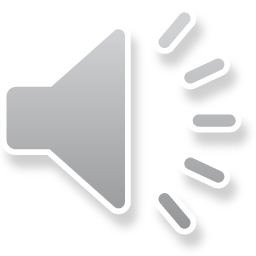 Salud
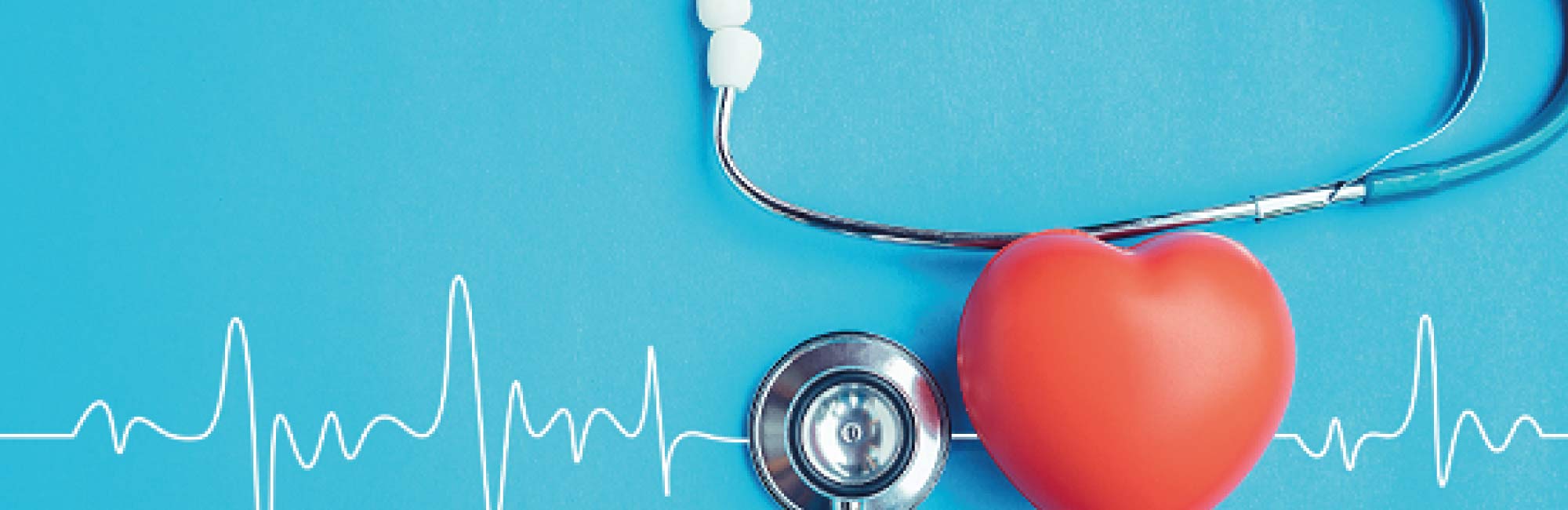 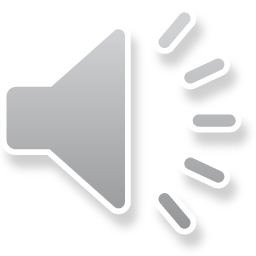 Cultura
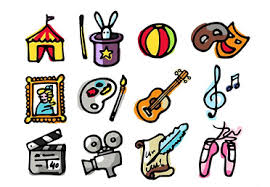 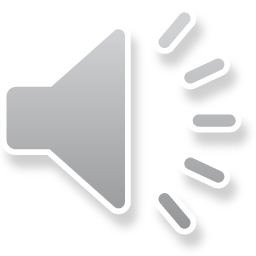 Deportes
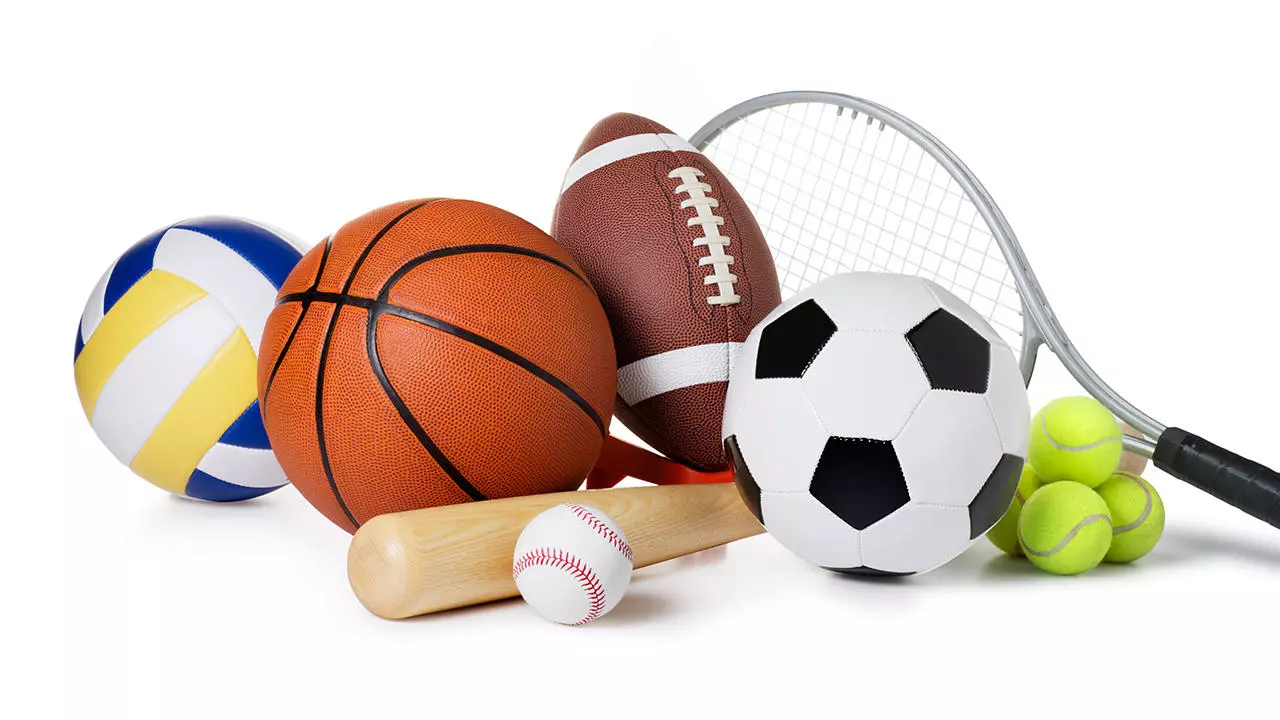 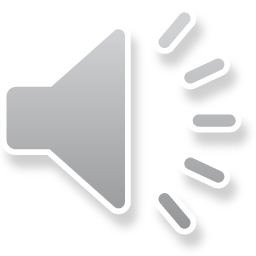 Cartas
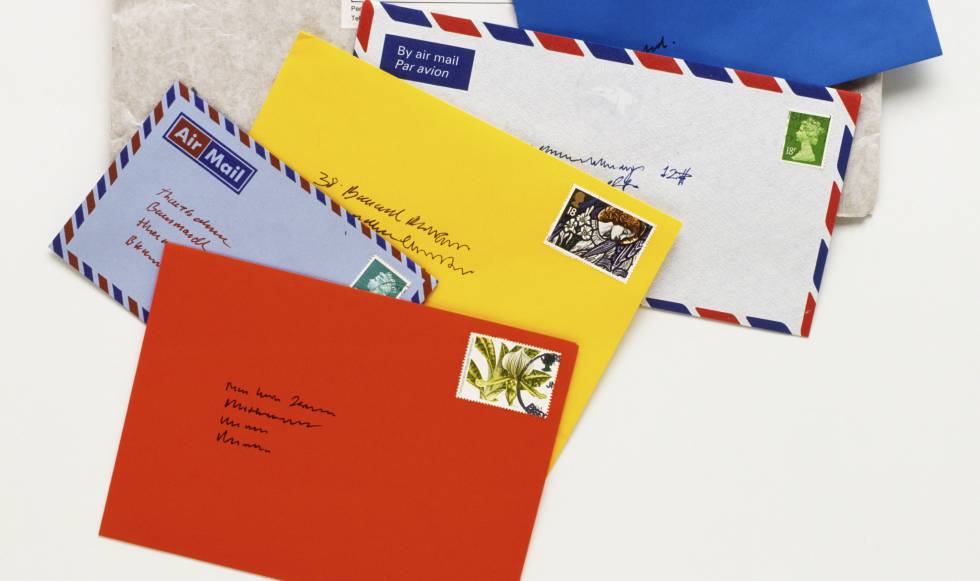 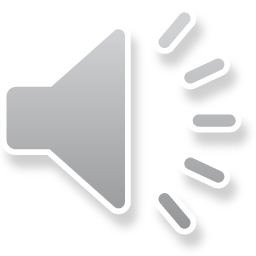 Cocina
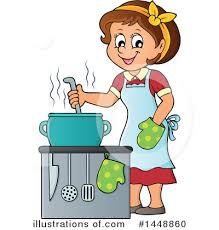 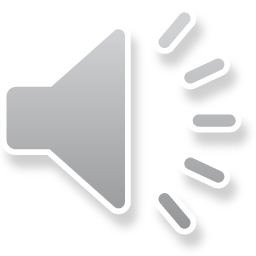 Tiempo
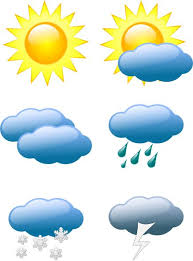 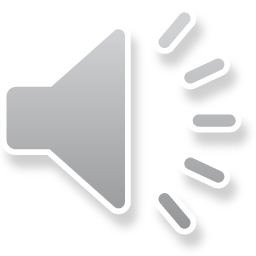 Moda
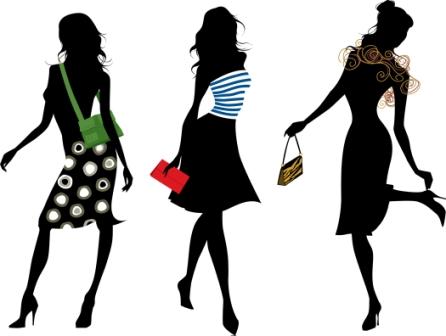 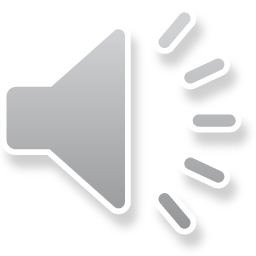 Televisión
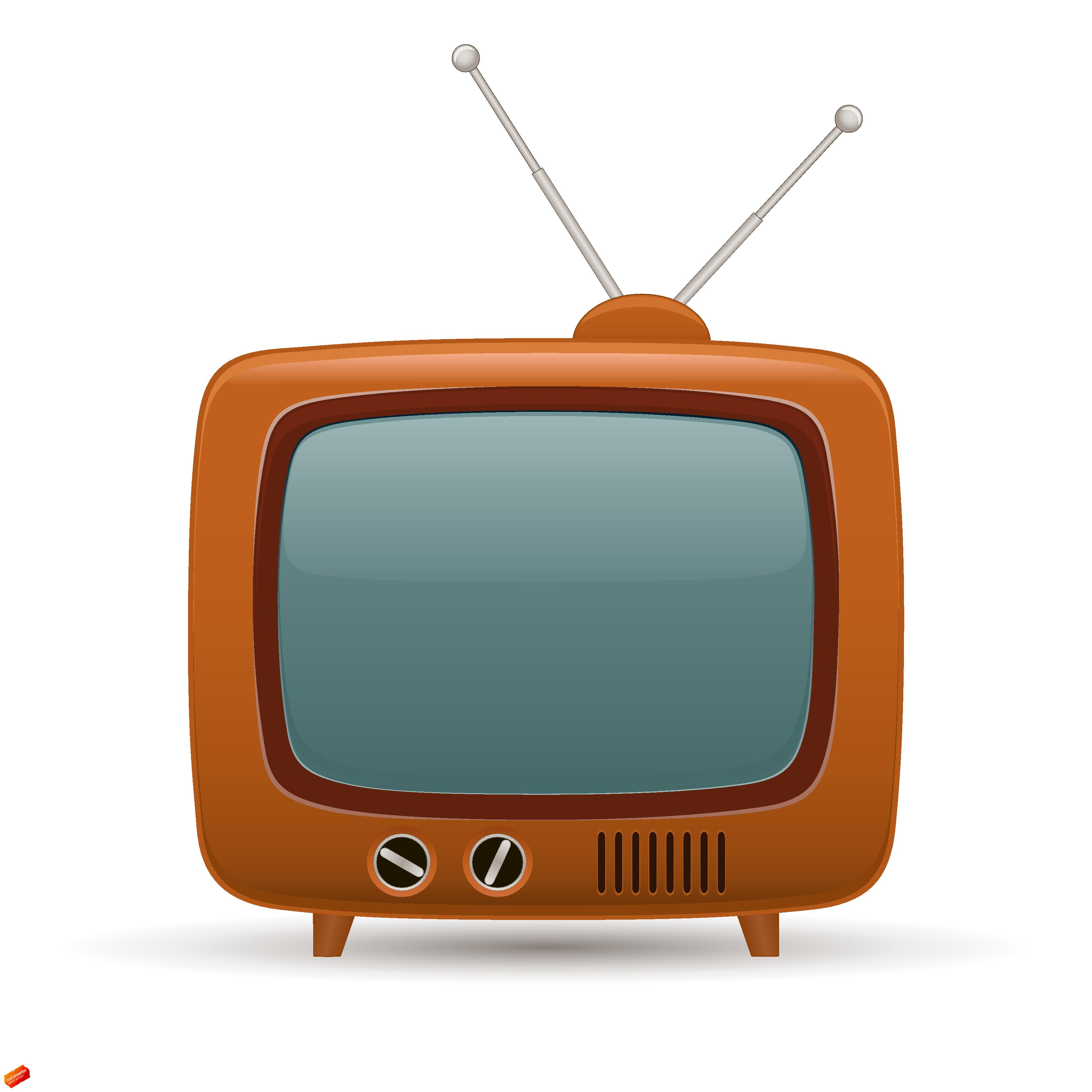 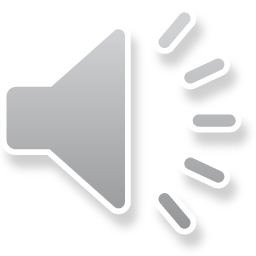 Viajes
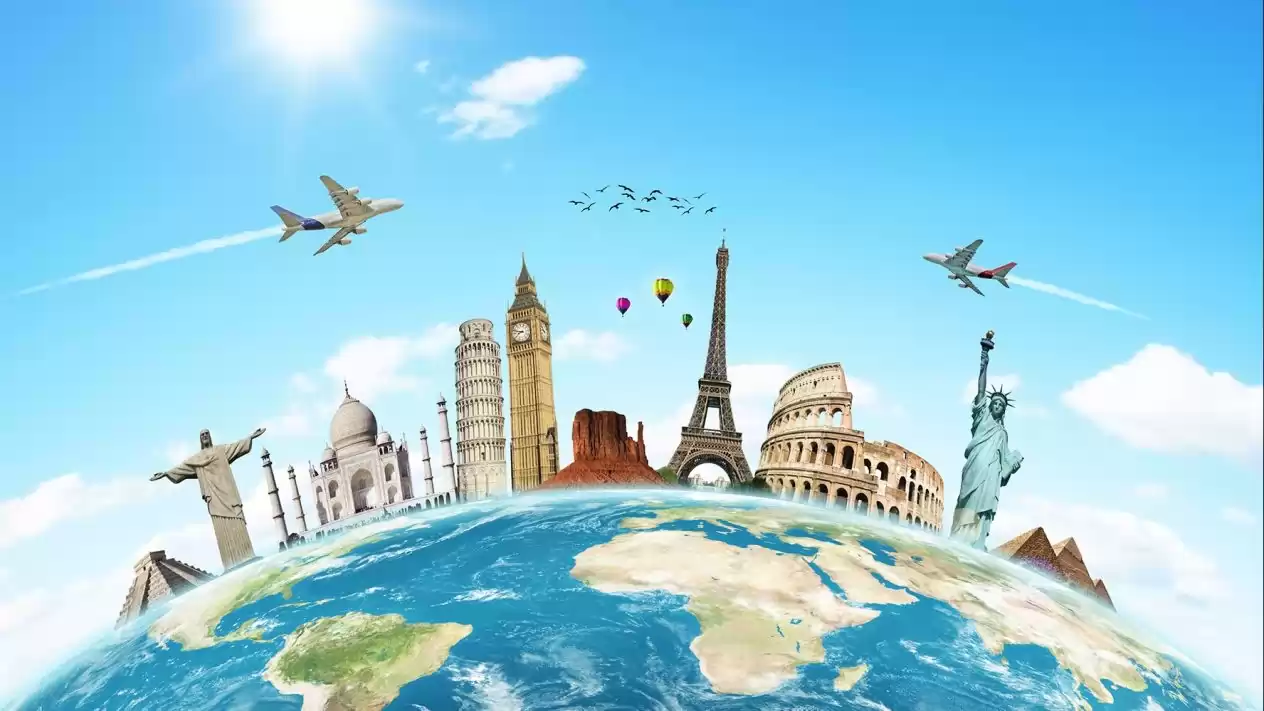 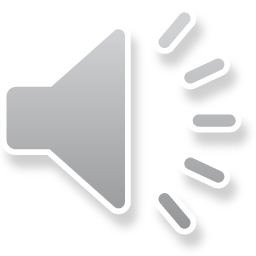